<month year>
Project: IEEE P802.15 Working Group for Wireless Personal Area Networks (WPANs)

Submission Title: [Comment Resolution for CID 1420, 1422]	
Date Submitted: [July 13, 2010]	
Source: [Steve Shearer] Company [Silver Spring Networks]
Address [Redwood City, CA]
Voice:[(925) 997 0576 ]   FAX: [Add FAX number],   E-Mail:[Shearer_inc@yahoo.com]	
Re: [OFDM Comment Resolution]
	
Abstract:	[This document addresses some of the comments recorded in 15-10-0283-10-004g-lb51-comments.xls and proposes resolutions for the working group’s consideration.]
Purpose:	[802.15.4g Comment Resolution for LB51.]
Notice:	This document has been prepared to assist the IEEE P802.15.  It is offered as a basis for discussion and is not binding on the contributing individual(s) or organization(s). The material in this document is subject to change in form and content after further study. The contributor(s) reserve(s) the right to add, amend or withdraw material contained herein.
Release:	The contributor acknowledges and accepts that this contribution becomes the property of IEEE and may be made publicly available by P802.15.
Slide 1
Steve Shearer,  Silver Spring Networks
<month year>
Comment Resolution for CID 1420, 1422
Steve Shearer  July 2010
Slide 2
Steve Shearer,  Silver Spring Networks
November 2009
Pilot tones to Track the Channel
Pilot tones are used to sample the channel in time and frequency so that channel changes can be tracked
Higher fading rate means that pilot symbols should be spaced closer in time
Higher multipath means that pilot symbols should be spaced closer in frequency

2D interpolation across time and frequency provides a channel reference for the data tones

Demodulation of the data tones is highly dependent upon accurate channel estimation
Slide 3
Steve Shearer,  Silver Spring Networks
November 2009
Channel Coherence Bandwidth
Real SUN channels contain multipath

Studies [1] have shown that phase changes caused by the channel are not correlated between tones
50% of locations have a correlation b/w of less than 70kHz i.e. ~7 tones [2]
10% of locations have a correlation b/w of less than 25kHz  i.e. 2-3 tones

Interpolation between pilots becomes more complicated


[1] IEEE TRANSACTIONSON COMMUNICATIONS, VOL. COM-23, NO. 11, NOVEMBER 1975  "Correlation Bandwidth and Delay Spread Multipath Propagation Statistics for 910-MHz Urban Mobile Radio Channels"  Donald C. Cox, Robert P. Leck
[2] Tone spacing in the 802.15.4g OFDM PHY is approx 10kHz
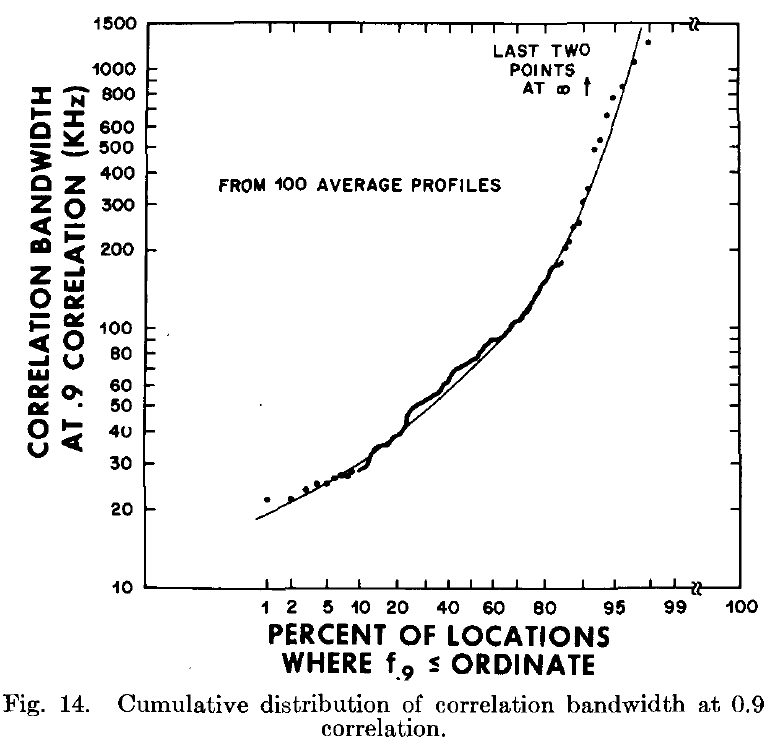 Slide 4
Steve Shearer,  Silver Spring Networks
November 2009
Animation in Multipath
This animation uses a simple two path channel with Multipath and Doppler 

Illustrates how the individual phases of the data carriers move during the length of a burst

Shows how the  phases of the data tones are de-correlated from one-another



[1] Fade rate is chosen at 100Hz for visual effect, but similar effects take place with lower dopplers
Slide 5
Steve Shearer,  Silver Spring Networks
<month year>
How Many Pilots are Needed to track a given channel?
The Negi&Ciotti paper [1] examines this question and concludes
The length L of the Cyclic Prefix should be made 1 sample longer that the length of the multipath channel v.    L=v+1 
If this condition is satisfied, then L pilots  are needed to properly track the channel

Negi&Ciotti also use simulation results to conclude that
for fading channels, continuous pilot tones at the same frequency are better than pilot symbols collected together in frequency periodically
Slide 6
Steve Shearer,  Silver Spring Networks
<month year>
Application to 15.4g OFDM
Consider channel length based upon:-
Bad Urban (BU) – 5us,  
Hilly Terrain (HT) – 15us  
Cyclic Prefix of 24us
Pilot requirements for each Option listed in table below
Undersampling ratio = Required # of pilots / Current # of pilots 






Not possible to track the channel where the undersampling ratio >1 (red)
Slide 7
Steve Shearer,  Silver Spring Networks
<month year>
Interim Conclusion
The currently proposed 15.4g OFDM pilot based channel tracking meets the Negi&Ciotti requirements for some scenarios
But there are several scenarios where it is clear that channel tracking will fail
The degree of failure will be exacerbated when considering 2x and 4x Frequency repetition because the pilots will be 3dB and 6dB less reliable than the data itself

Designing for the worst case would require significantly more pilots
The overhead would be too burdensome

Rather, leave the existing number of pilots “as is” since they will accommodate most common channels
Introduce a fall back mode to deal with the more difficult channels
Slide 8
Steve Shearer,  Silver Spring Networks
November 2009
Performance Advantage Trends
Pilot based schemes offer a performance advantage for simple channels, but the advantage decreases as the channel becomes more complex
Increased multipath
Increased fading rate

A differential scheme has lesser performance advantage for simple channels, but this advantage increases as the channel becomes more complex
Up to a limit of course 

A differential scheme excels when frequency repetition is used to gain data robustness
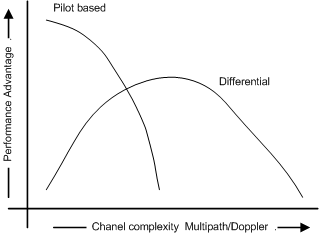 Slide 9
Steve Shearer,  Silver Spring Networks
<month year>
Proposal – Mixed Mode
Noting that the channel can be assumed to be stationary for a few symbols….

The PHY Header can always be reliably demodulated coherently based on the LTF training sequence

A bit in the Header signals whether the payload is Coherently or Differentially encoded

Demodulation of the payload is performed accordingly
Slide 10
Steve Shearer,  Silver Spring Networks
November 2009
Proposed Solution – Operation
The receiver acquires synchronization, decodes the training sequence and demodulates the PHY Header using coherent demodulation with pilot tones in place as defined in the current draft.

A bit in the header determines if the payload is coherently or differentially encoded and payload demodulation proceeds accordingly

To simplify the implementation the Pilots are always transmitted in the header and the payload regardless of the demod scheme









This approach preserves the requirements for coherent, and allows differential as an option without conflict or complication
Slide 11
Steve Shearer,  Silver Spring Networks
<month year>
Practical Considerations
Differential demodulation does not need pilots, and they could potentially be used for data….
However this would significantly complicate the OFDM proposal

Leaving the pilot tones in place has several advantages
The existing pilot scheme is unchanged
The existing interleaving scheme is unchanged
The existing coding scheme remains unchanged
The existing MCS table remains unchanged

Most importantly, it keeps everything simple, and avoids much rework of the draft
Slide 12
Steve Shearer,  Silver Spring Networks
<month year>
Impact on the MCS table
The MCS table remains unchanged
Grayed selections just become unavailable when differential is used
Slide 13
Steve Shearer,  Silver Spring Networks
<month year>
Conclusion
The currently proposed 15.4g OFDM pilot based channel tracking meets the Negi&Ciotti requirements for number of pilots for some common SUN channels
Such as AWGN, BU, and Rural Area

However the tracking system is marginal and will fail in more complex channels
Anything worse than BU  e.g.  Hilly Terrain 
The degree of failure will be exacerbated when considering 2x and 4x Frequency repetition because the pilots will be 3dB and 6dB less reliable than the data itself

An optional fall-back mode has been presented that eliminates this risk in difficult conditions and has virtually no increase in complexity of the overall OFDM proposal
Slide 14
Steve Shearer,  Silver Spring Networks
<month year>
Proposed Resolution CID 1420, 1422
Adopt the mixed mode solution presented
Slide 15
Steve Shearer,  Silver Spring Networks